細胞周期の推測
内容
タマネギの根端分裂組織を用いて，体細胞分裂における染色体の変化を観察する。
実験の流れ
約３５分
●　実験の準備
①　検証プリントの確認
②　計測地点の決定
③　各期の計測
④　相対値の計算
⑤　体細胞分裂の各期の計測
⑥　分裂期の長さの推測
３分
２分
５分
５分
１５分
５分
2
観察，実験の準備（前時）
体細胞分裂の観察の際に，中倍率（１５×１０）以上の倍率で写真を撮る。
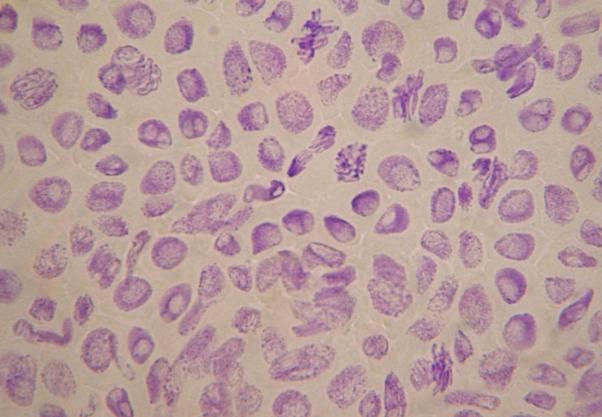 3
準備
～前日
当日
実験
①
②
③
④
⑤
⑥
観察，実験の準備検証プリントの作成－１－１
表全体を指定してから，列幅を20ピクセルに狭める。
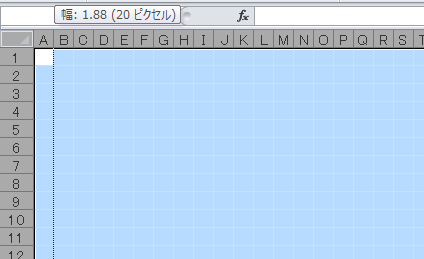 全選択ボタン
4
準備
～前日
当日
実験
①
②
③
④
⑤
⑥
観察，実験の準備検証プリントの作成－１－２
上下に罫線を入れ，１行目のセルの一つずつに１を４つ，２を６つ，３を８つ並べる。
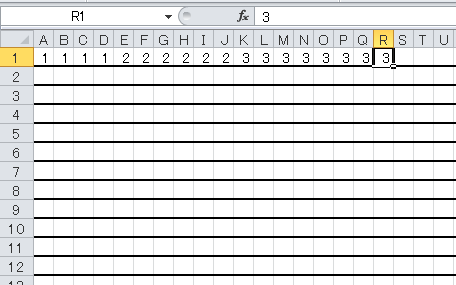 5
準備
～前日
当日
実験
①
②
③
④
⑤
⑥
観察，実験の準備検証プリントの作成－１－３
数字毎に網掛けをする。
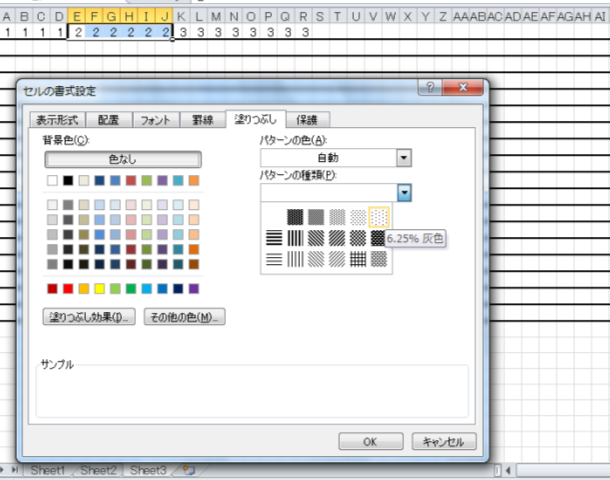 6
準備
～前日
当日
実験
①
②
③
④
⑤
⑥
観察，実験の準備検証プリントの作成－２
入力したセルをコピーし，続きに貼り付ける。
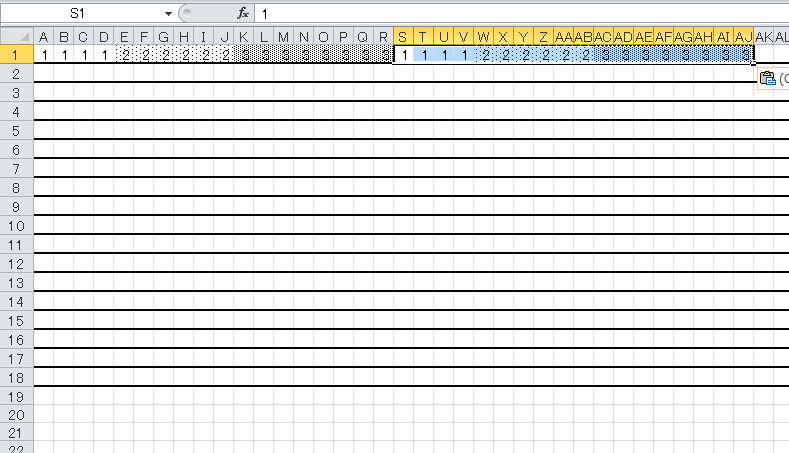 7
準備
～前日
当日
実験
①
②
③
④
⑤
⑥
観察，実験の準備検証プリントの作成－３
１行目をコピーし，18行目まで貼り付ける。
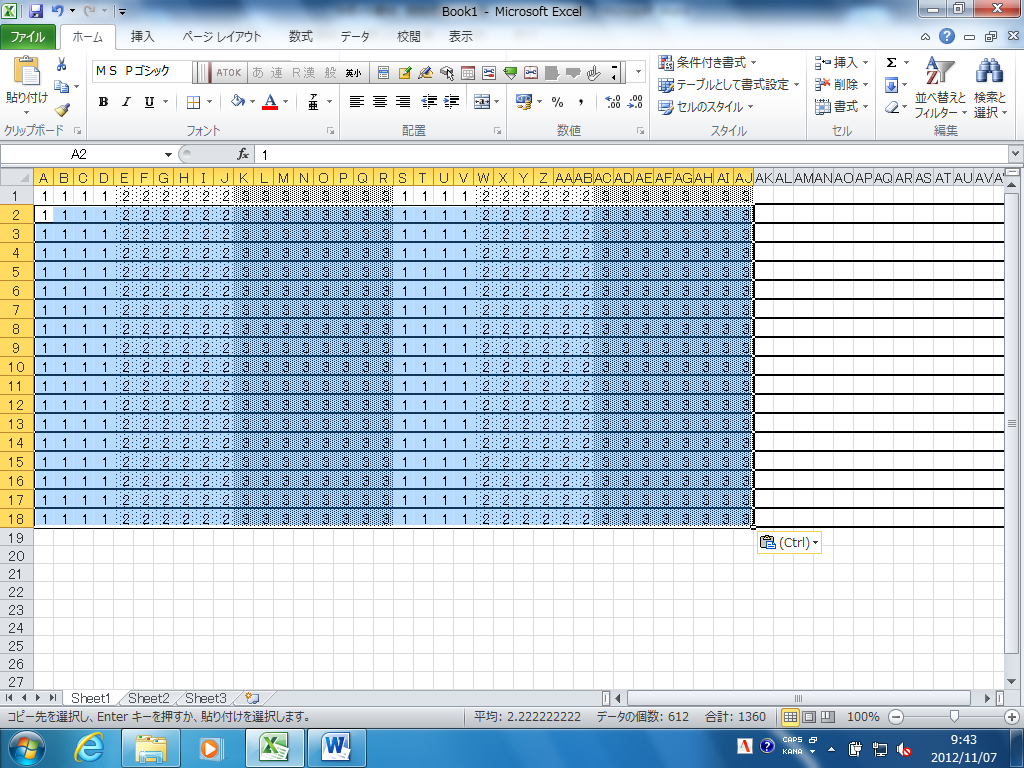 8
準備
～前日
当日
実験
①
②
③
④
⑤
⑥
観察，実験の準備検証プリントの作成－４
最後の３の数字が階段状になるように左側のセルを削除する。
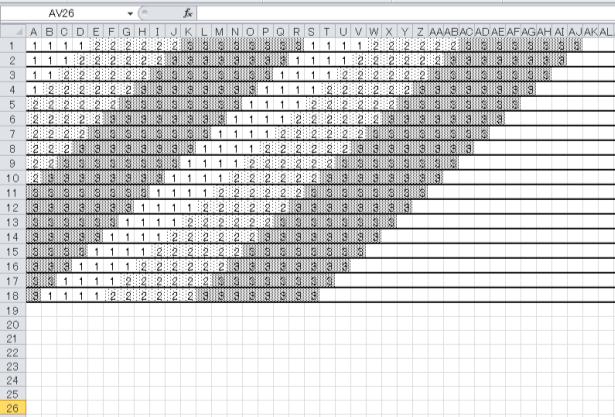 9
準備
～前日
当日
実験
①
②
③
④
⑤
⑥
観察，実験の準備検証プリントの作成－５－１
図の範囲をコピーする。
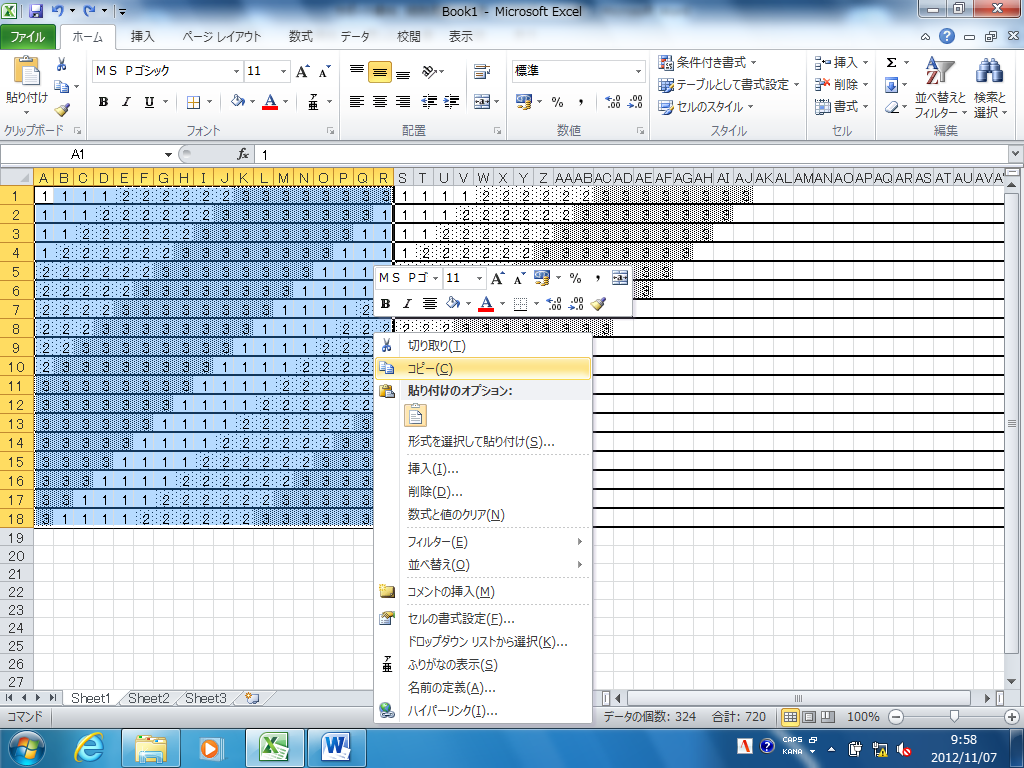 10
準備
～前日
当日
実験
①
②
③
④
⑤
⑥
観察，実験の準備検証プリントの作成－５－２
重ならないように順序よく貼り付ける。
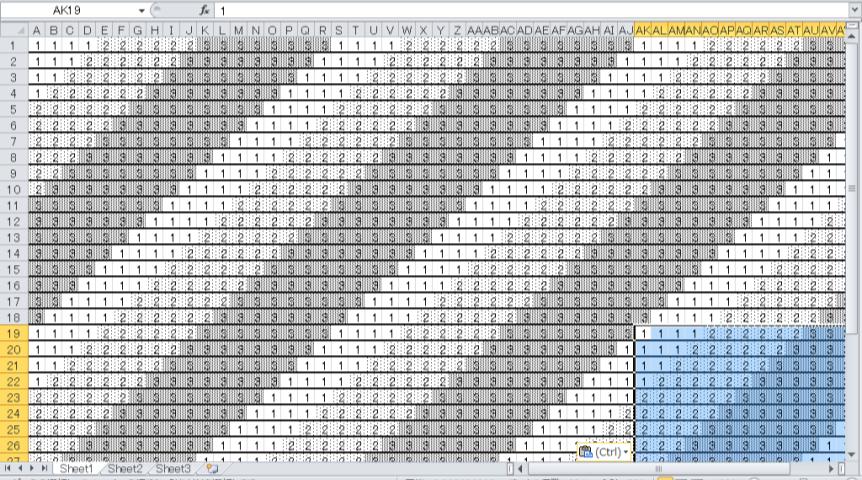 11
準備
～前日
当日
実験
①
②
③
④
⑤
⑥
観察，実験の準備検証プリントの作成－６－１
左端に数字をランダムに入れ，並び替える。
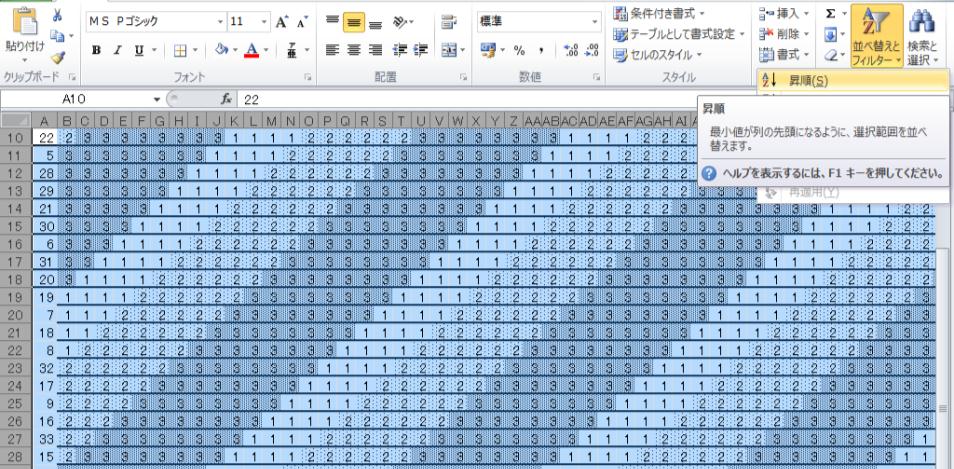 12
準備
～前日
当日
実験
①
②
③
④
⑤
⑥
観察，実験の準備検証プリントの作成－６－２
並び替えたら，１列目は削除する。
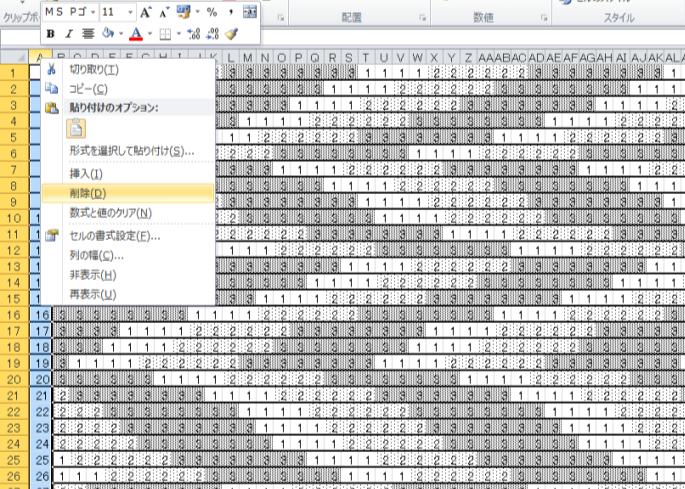 13
準備
～前日
当日
実験
①
②
③
④
⑤
⑥
観察，実験の準備検証プリントの作成－７
印刷する際は，１頁に入る行数を細胞周期の倍数とずらすとよい。
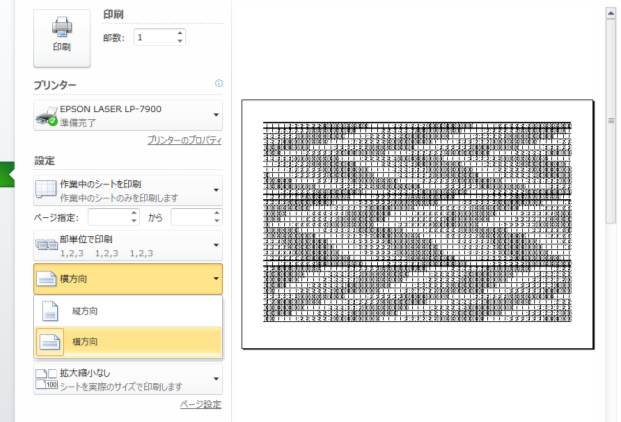 14
準備
～前日
当日
実験
①
②
③
④
⑤
⑥
①　検証プリントの確認－１
各行（細胞に相当）が一定の周期になっていることを確認する。
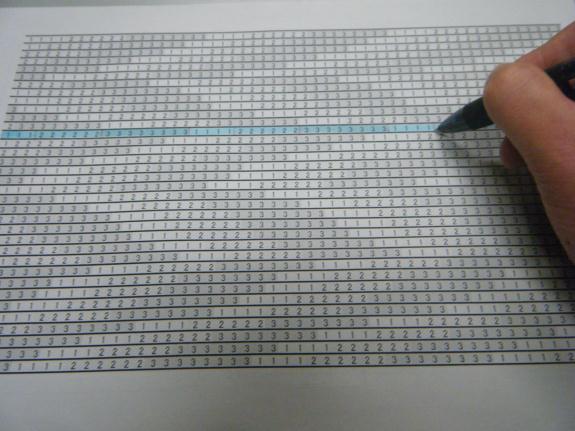 15
準備
～前日
当日
実験
①
②
③
④
⑤
⑥
①　検証プリントの確認－２
細胞周期が１８で，「１」が４つ，「２」が６つ，「３」が８つを繰り返している。
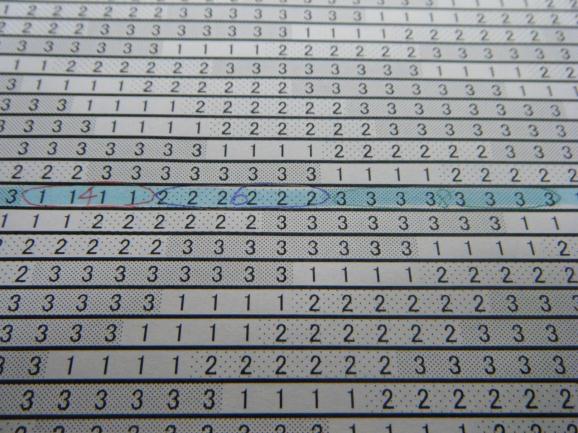 16
準備
～前日
当日
実験
①
②
③
④
⑤
⑥
②　計測地点の決定－１
ランダムに生徒が指を動かし，合図のあった場所を，計測地点とする。
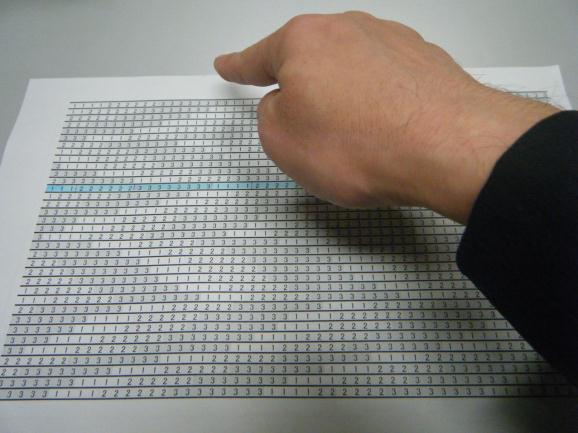 17
準備
～前日
当日
実験
①
②
③
④
⑤
⑥
②　計測地点の決定－２
計測地点としたところをペンで印をする。
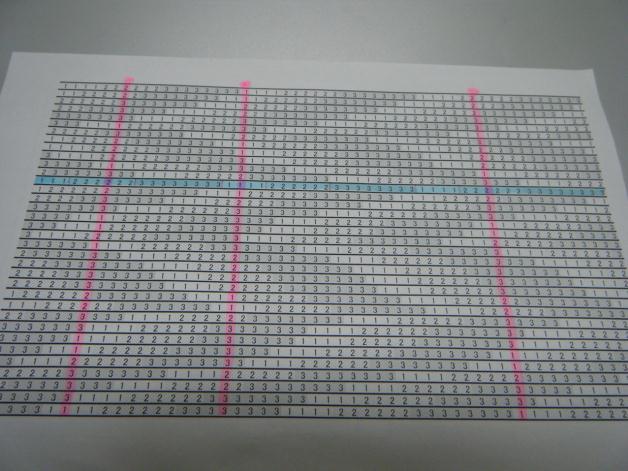 18
準備
～前日
当日
実験
①
②
③
④
⑤
⑥
③　各期の計測
各期の数を数える。
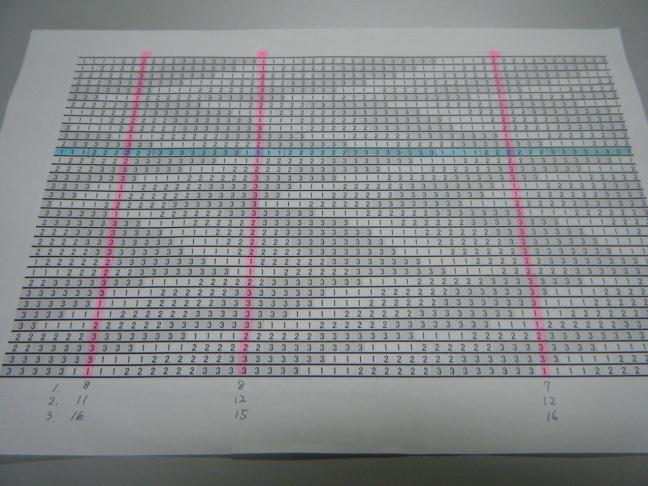 19
準備
～前日
当日
実験
①
②
③
④
⑤
⑥
④　相対値の計算
相対値を計算し，実際の周期と比較する。
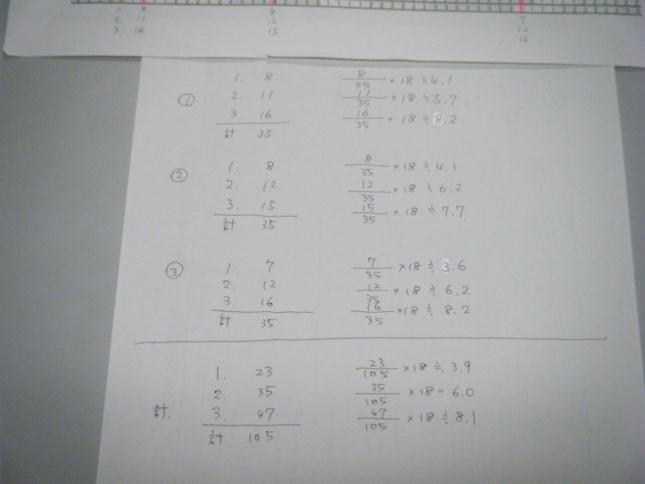 20
準備
～前日
当日
実験
①
②
③
④
⑤
⑥
[Speaker Notes: ほぼ，実際の細胞周期の値と同じになる。
また，測定する数を増やすことによってより実際の値に近づく。]
⑤　体細胞分裂の各期の計測
写真の中の分裂期と間期の細胞に印をつけ，数を数える。
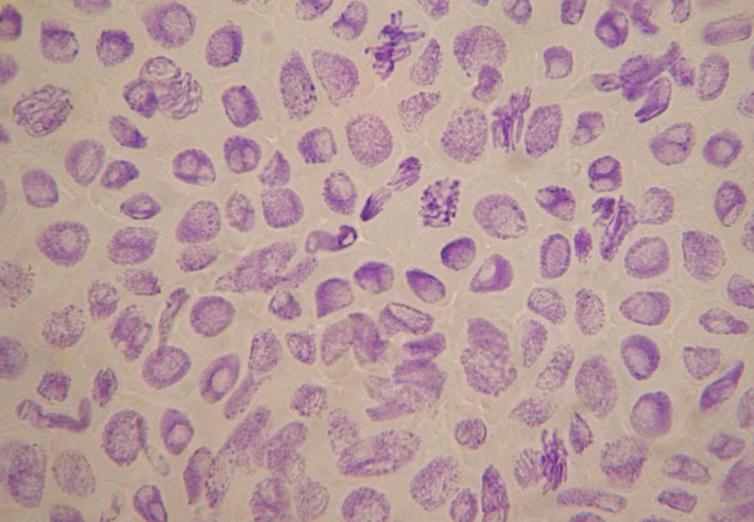 21
準備
～前日
当日
実験
①
②
③
④
⑤
⑥
[Speaker Notes: この例の場合
分裂期　１７
間期　 １１８
全細胞　１３５
間期約２１時間　　分裂期約３時間の計算]
⑥　分裂期の長さの推測
細胞周期を２４時間とし，間期の長さを推定する。
この例の場合
分裂期　１７
間期　 １１８
全細胞　１３５
間期約２１時間　　分裂期約３時間の計算
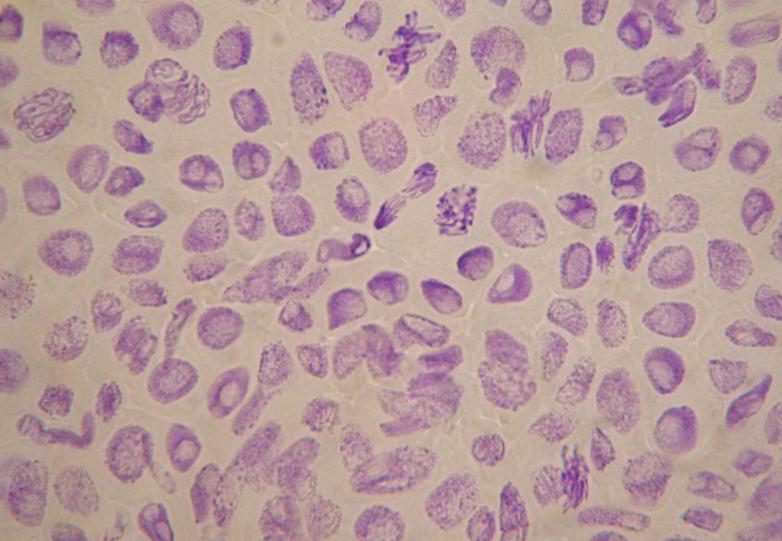 22
準備
～前日
当日
実験
①
②
③
④
⑤
⑥
[Speaker Notes: この例の場合
分裂期　１７
間期　 １１８
全細胞　１３５
間期約２１時間　　分裂期約３時間の計算]